Цифровой автоэксперт
Кузовова Юлия Андреевна
Суть проекта можно изложить в трех пунктах:
— Целевая аудитория проекта и его проблема:
Целевая аудитория:
- владельцы автотранспортных средств
Проблема, которую мы решаем в рамках нашего проекта, заключается в следующем:
 1.  Спорные вопросы административной ответственности за нарушение ПДД
2.  Спорные вопросы соответствия дорог и дорожной инфраструктуры требованиям ГОСТов
3.  Спорные вопросы соответствия качества запасных частей и ремонта.
4.  Спорные вопросы, связанные с дорожно-транспортными происшествиями и страховыми случаями.
Команда:
Кузовова Юлия Андреевна
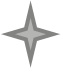 Стенина Ангелина Вячеславовна
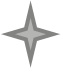 Рытенко Ксения Юрьевна
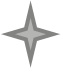 Замахов Руслан Михайлович